直线的倾斜角和斜率
解析几何的简单介绍
解析几何（Analytic geometry），又称为坐标几何（Coordinate geometry）或卡氏几何（Cartesian geometry），早先被叫作笛卡儿几何，是一种借助于解析式进行图形研究的几何学分支。解析几何通常使用二维的平面直角坐标系研究直线、圆、圆锥曲线、摆线、星型线等各种一般平面曲线，使用三维的空间直角坐标系来研究平面、球等各种一般空间曲面，同时研究它们的方程，并定义一些图形的概念和参数。
已知方程2x+3y+6=0。
（1）画出这个方程所对应的直线    。
（2）点（    ，1）是否在直线     上。
先打开一个简单的局面
回顾
方程                 曲线
从第一个问题开始
在平面直角坐标系中，怎样刻画一条位置确定的直线呢？
一个点和一个方向
直线的倾斜角
定义：在平面直角坐标系中，对于一条与x轴相交的直线，如果把x轴绕着交点按逆时针方向旋转到与直线重合所成的角，叫做直线的倾斜角。
y
y
y
y
o
o
o
x
x
x
x
o
（1）
（2）
（3）
（4）
下列图中标出的直线的倾斜角对不对？如果不对，违背了定义中的哪一条？
直线的倾斜角能不能是0°？能不能是锐角？能不能是直角？能不能是钝角？能不能是平角？能否大于平角？
直线倾斜角的范围： 0°≤     ＜180°
倾斜角定义三个条件：1、x轴正方向；2、绕交点逆时针旋转；3、小于180的非负角
还不够完美
由坡度想到的：（坡度：坡面的铅直高度和水平长度的比值）
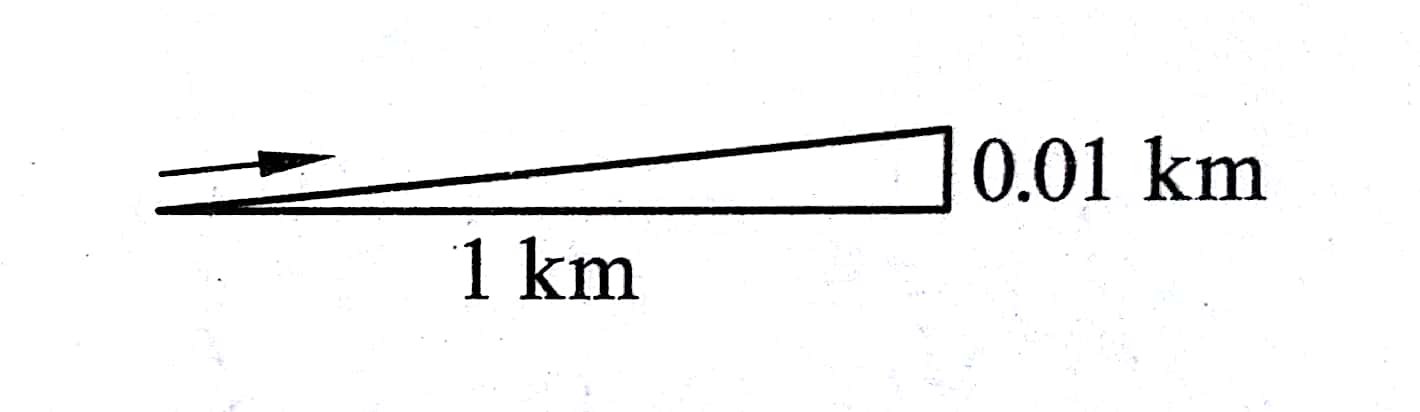 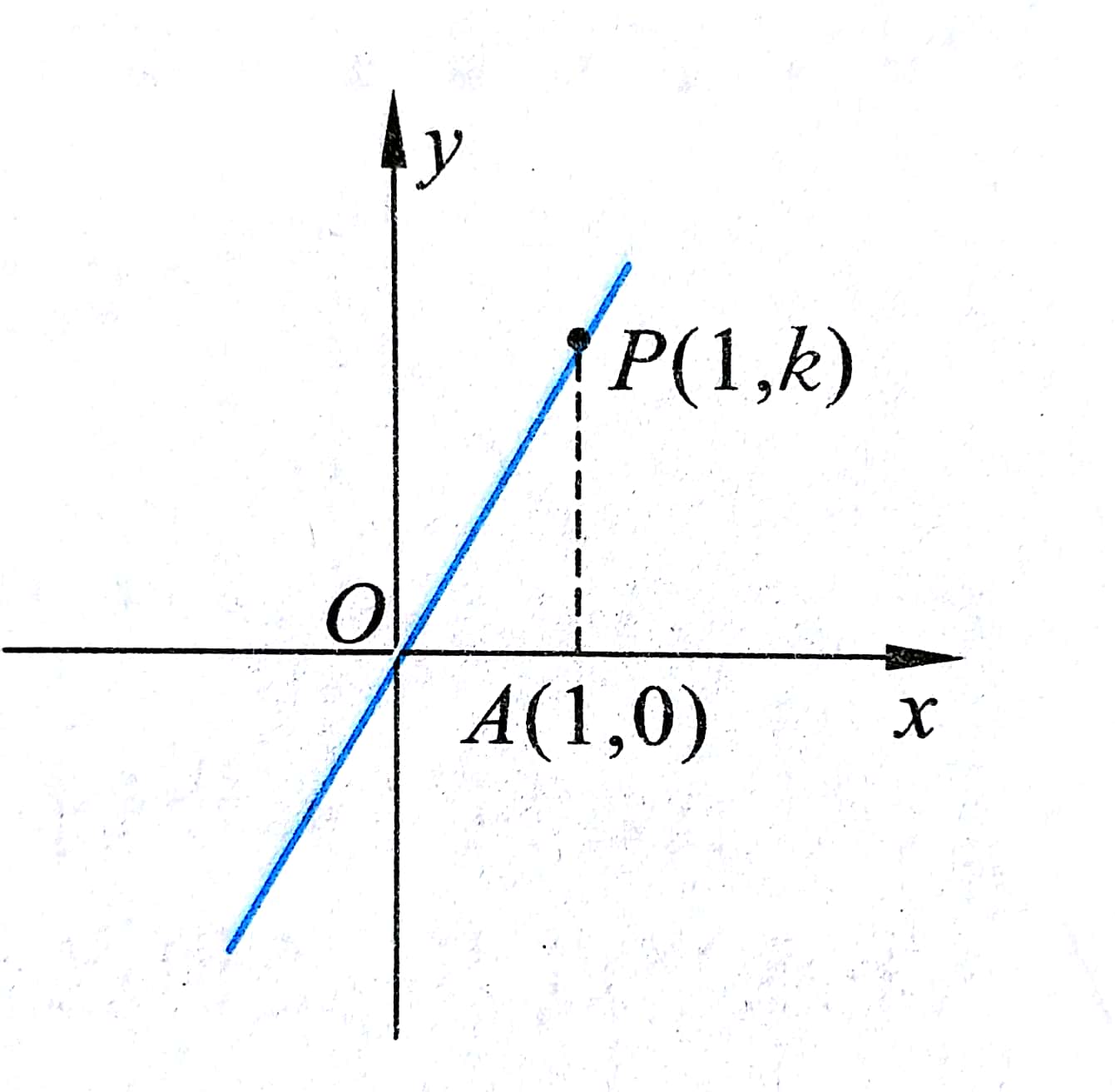 直线的斜率
直线上的点O（0,0），P（1，k），当横坐标x从0到1增加一个单位时，纵坐标y从0变化到k，我们称k为这条直线的斜率。
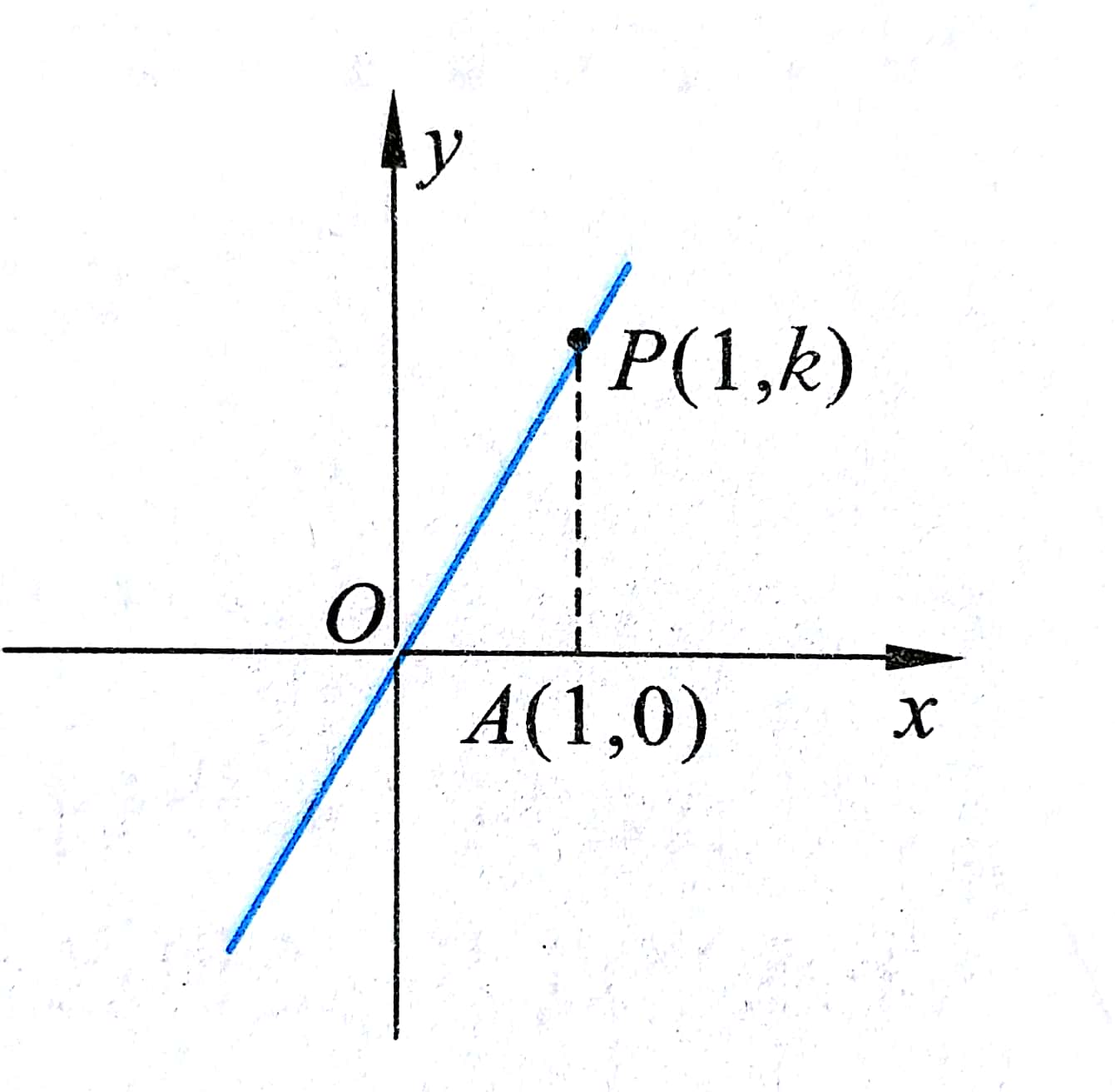 直线斜率的取值范围如何？
1、直线斜率的取值范围如何？

2、倾斜角与斜率之间的关系？
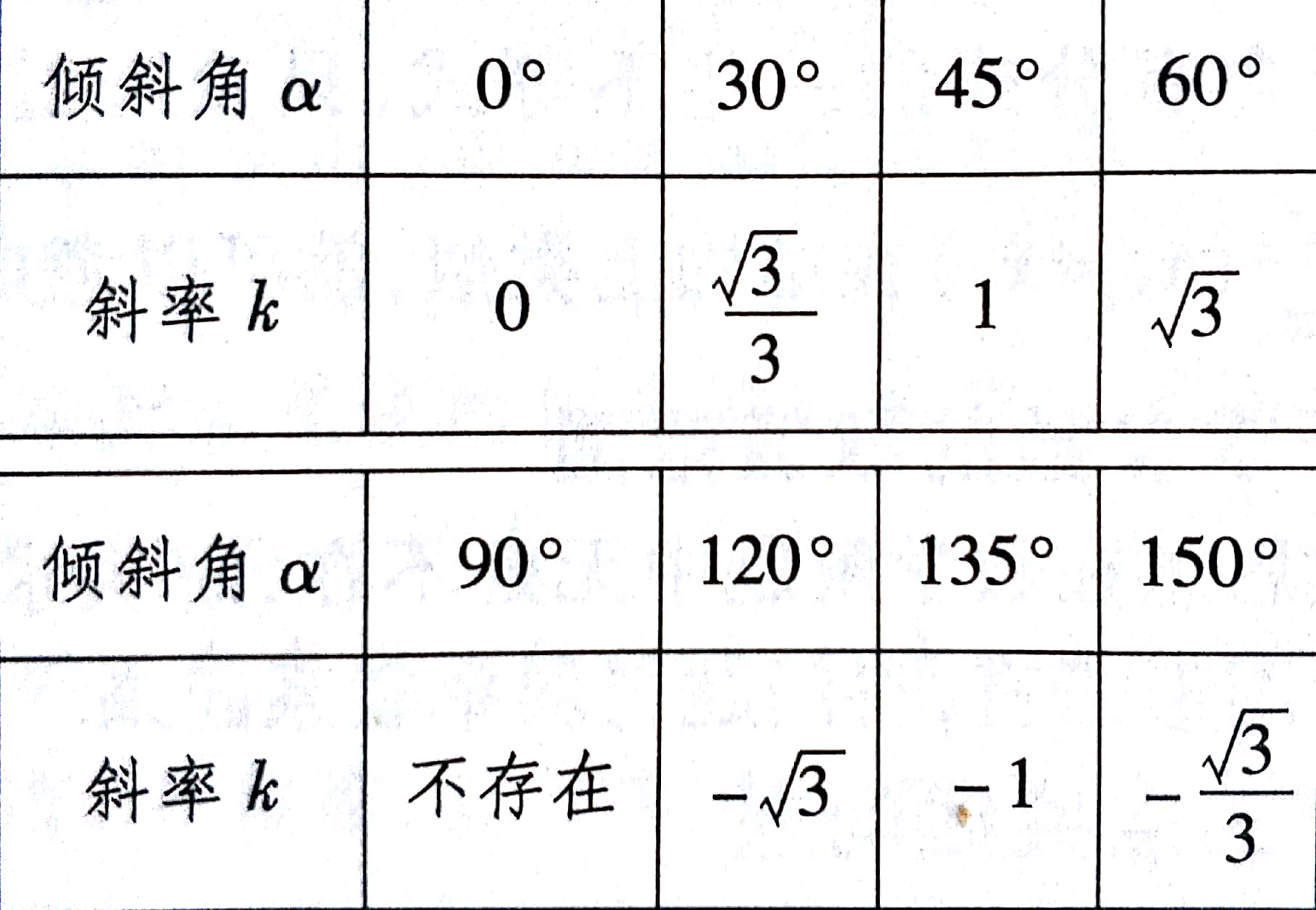 再联系的远一点
问题：已知直线PQ过点P（2,3），Q（6,5），求直线的斜率？
在直线   上任取两个不同点

直线的斜率可以表示为
练习：1、直线AB过点A（-3,5），B（4，-2），求直线的斜率和倾斜角；
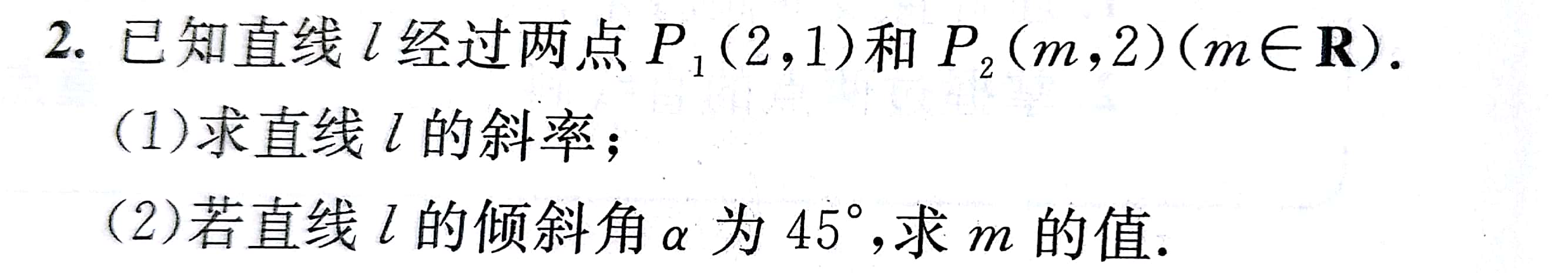 高级一点的问题
课堂总结
1、解析几何
2、直线
3、倾斜角
4、斜率